Unit 5 Lesson 3I can talk about traveling in an airport or train station
Think about your last vacation to practice 
the following prompts:
Comment est-ce que tu y es allé(e)?
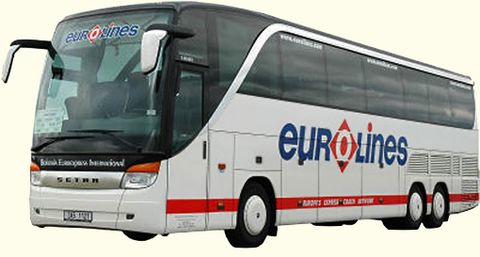 J’y suis allé(e)…
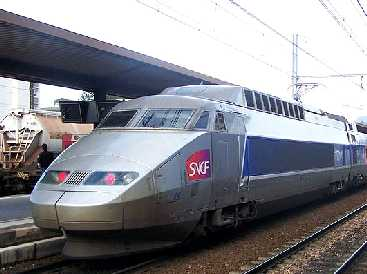 en bus
en métro
en train
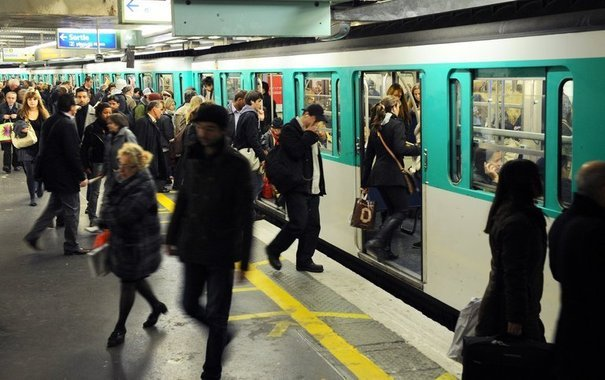 en voiture
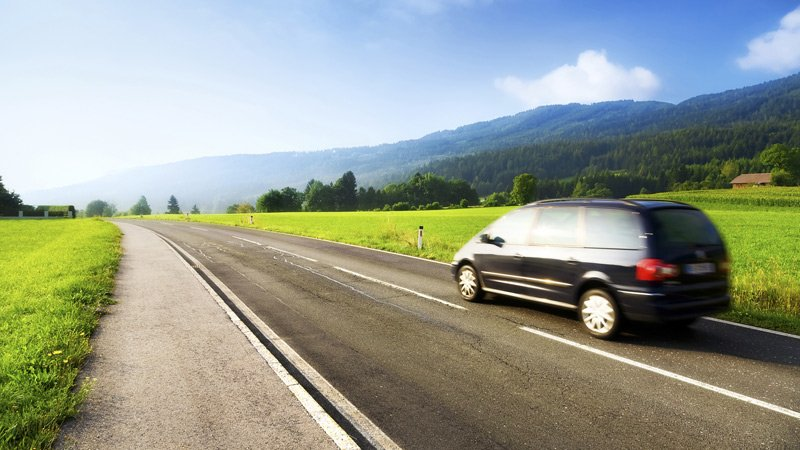 J’y vais…
J’y suis allé(e)…
maintenant
hier
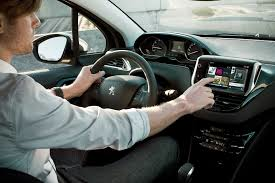 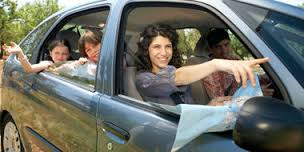 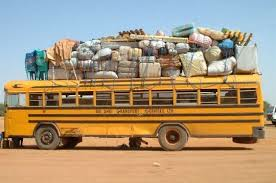 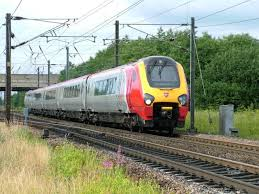 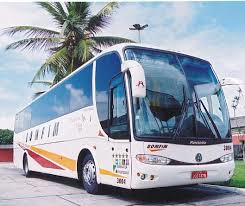 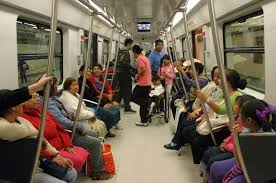 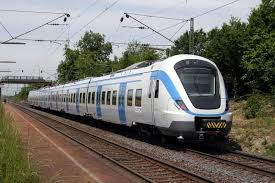 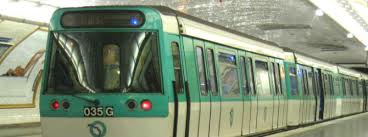 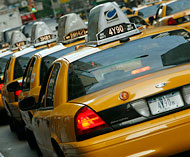 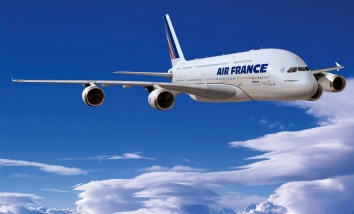 en avion
en taxi
à pied
en bâteau
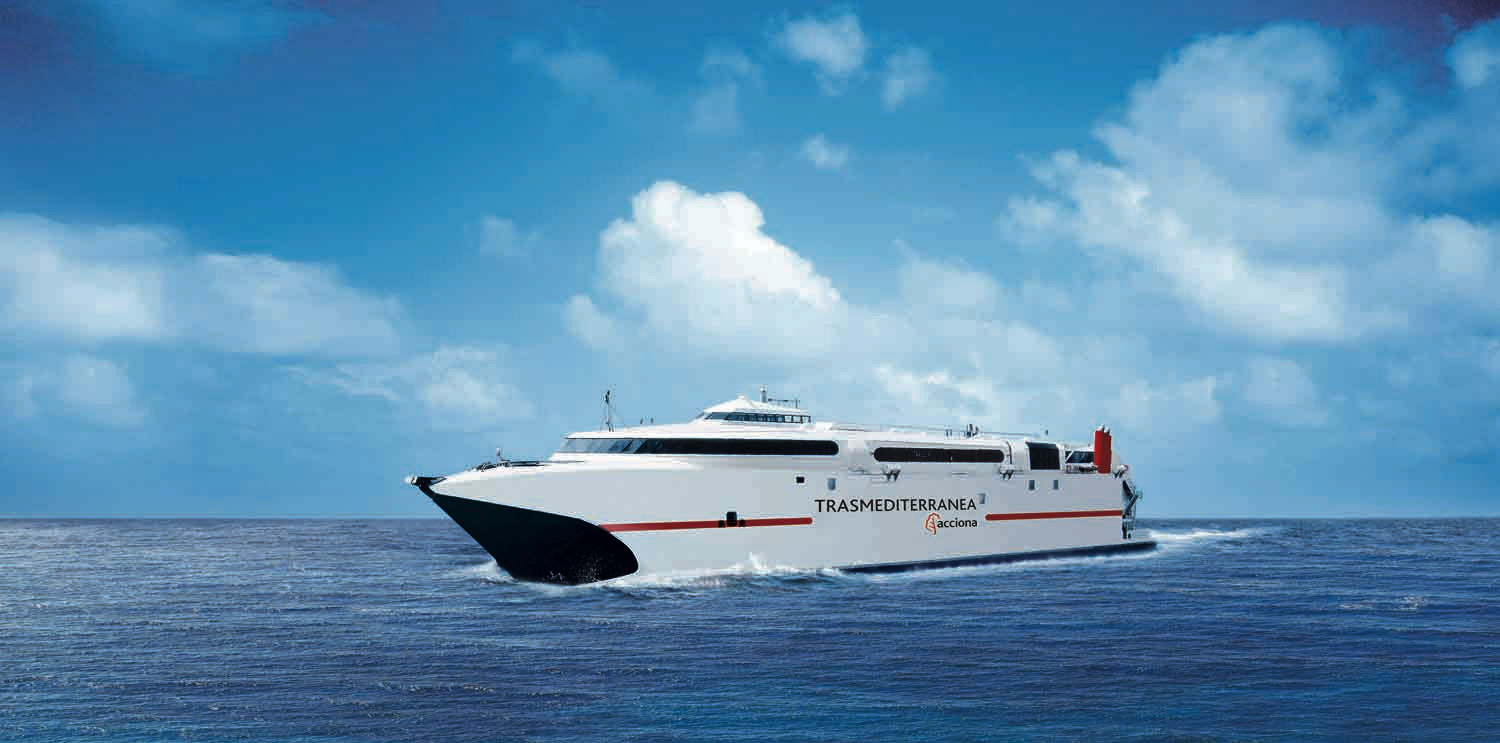 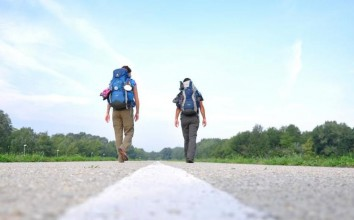 J’y vais…
J’y suis allé(e)…
maintenant
hier
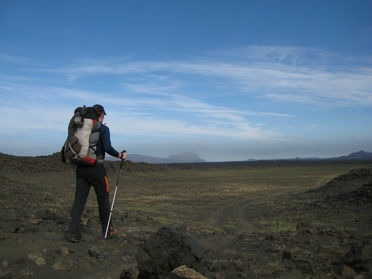 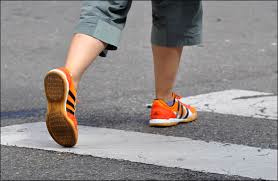 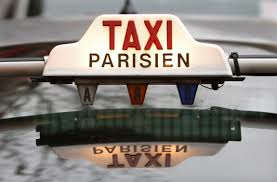 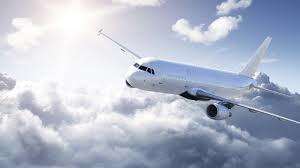 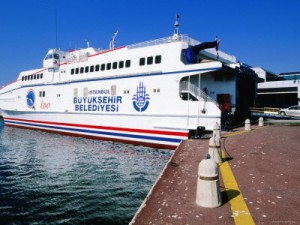 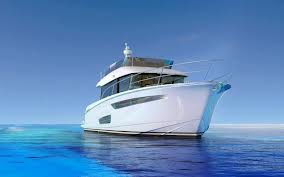 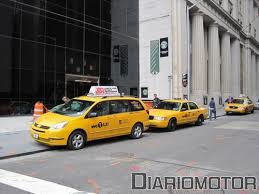 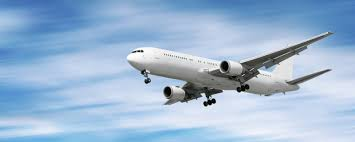 STEP #1- Write about your last trip on the handout  Include the following 4 details:

Where you went				Où es-tu allé
How you went there			Comment est-ce que tu y es allé?
What you did					Qu’est-ce que tu as fait?
Who you went with			Avec qui es-tu allé?
STEP #2-  Interview 2 of your neighbors to find out about their trips.
Listen carefully and write down the 4 required details!
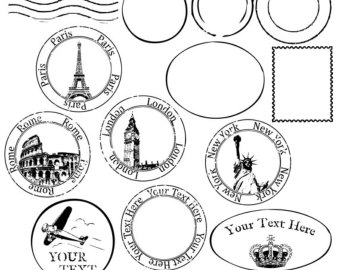 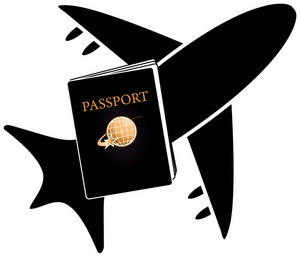 EN AVION
Qu’est-ce que tu as fait à l’aéroport?
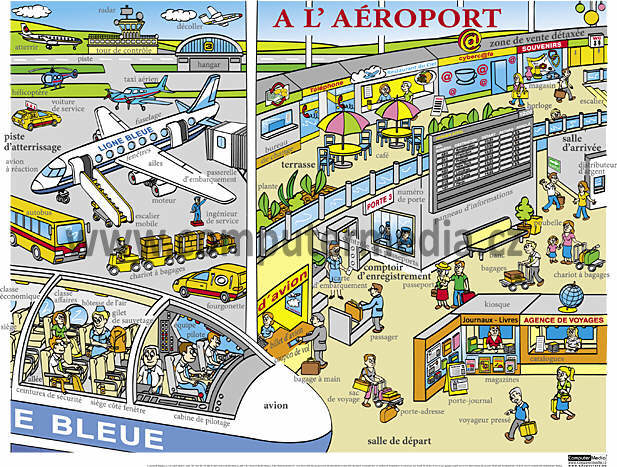 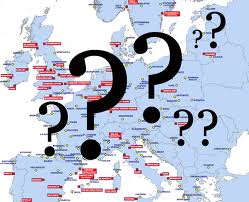 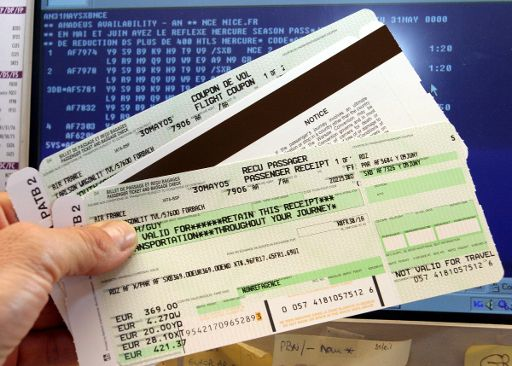 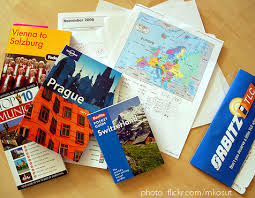 planifier le voyage
acheter un billet
arriver à l’aéroport
enregistrer les bagages
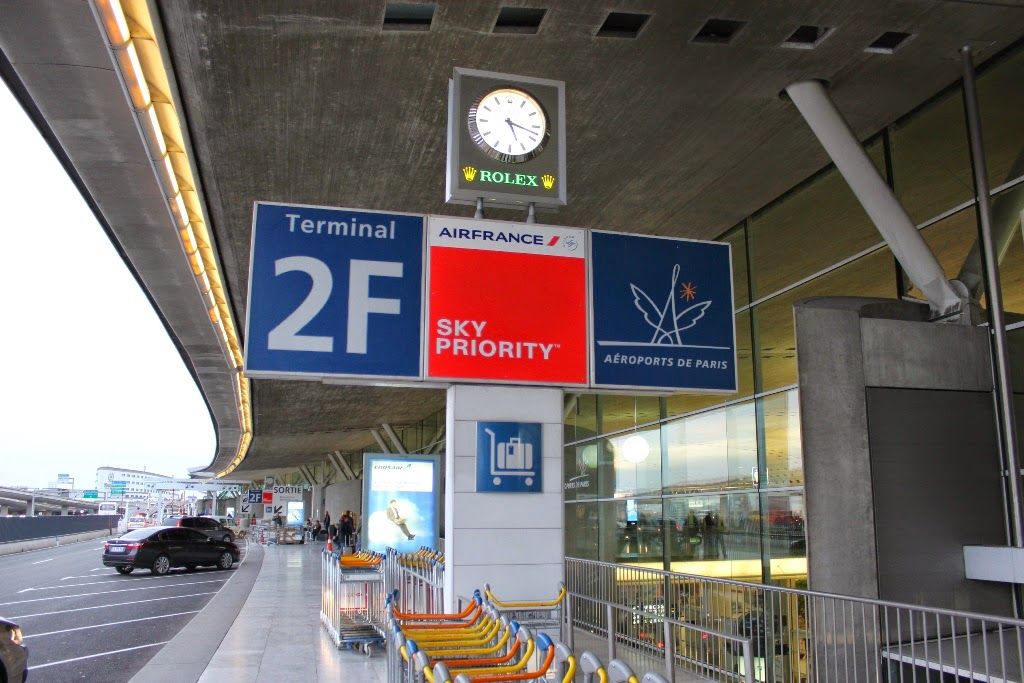 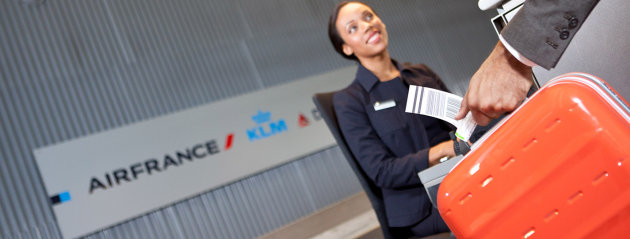 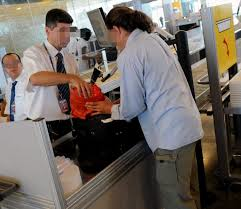 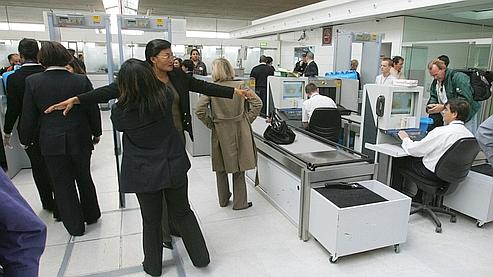 inspecter les bagages
passer par sécurité
embarquer l’avion
décoller
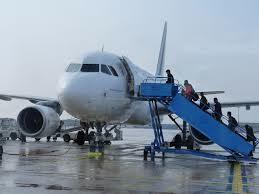 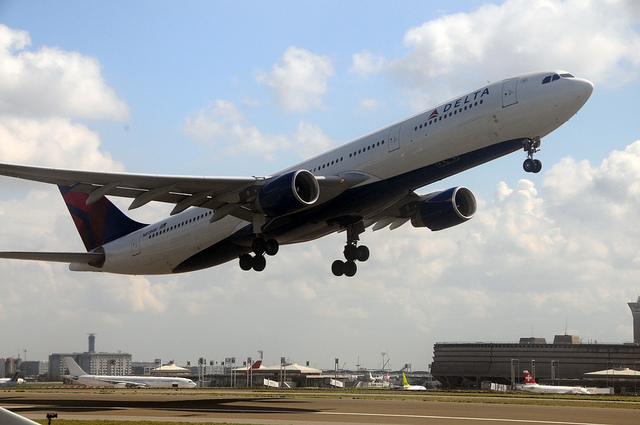 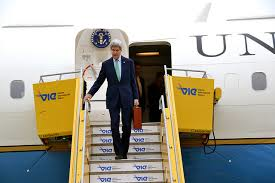 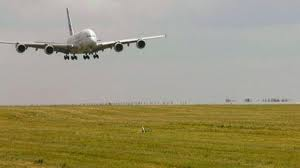 débarquer l’avion
attérir
réclamer les bagages
partir de l’aéroport
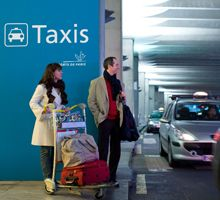 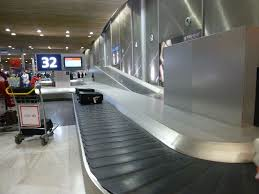 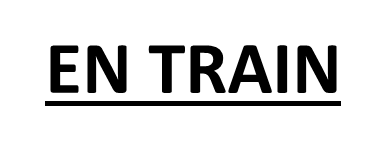 Qu’est-ce que tu as fait à la gare?
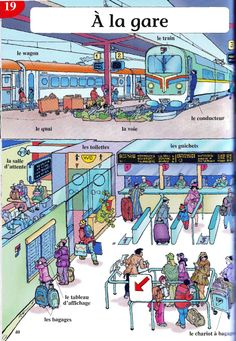 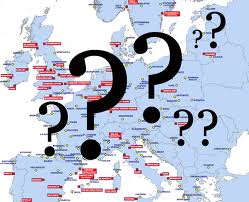 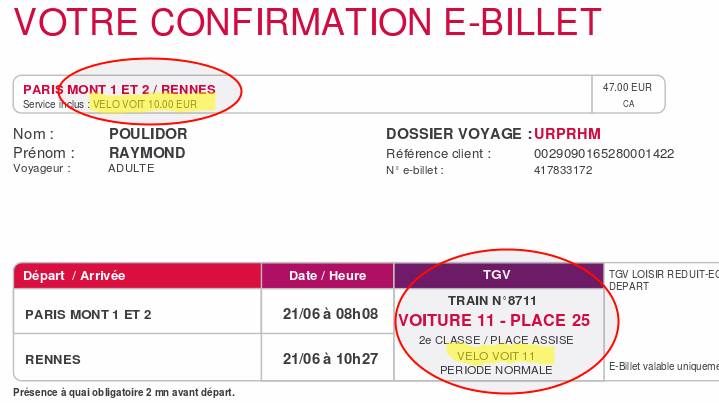 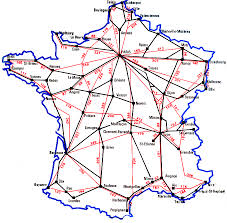 planifier
réserver une place
attendre le train
composter le billet
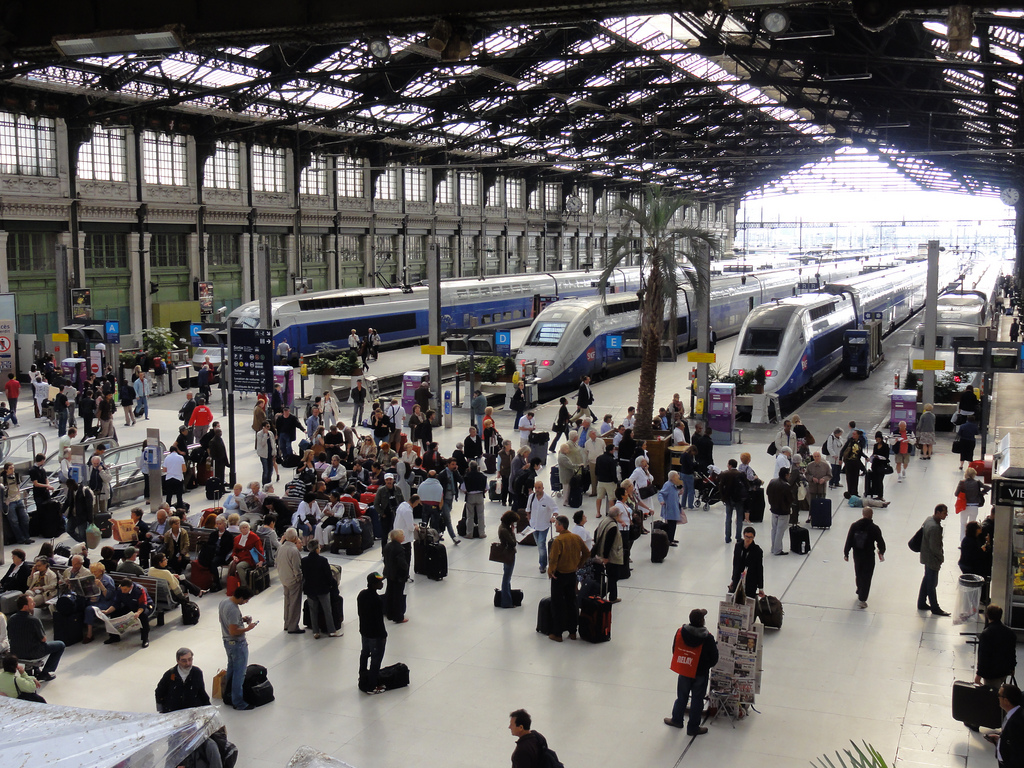 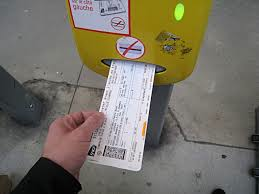 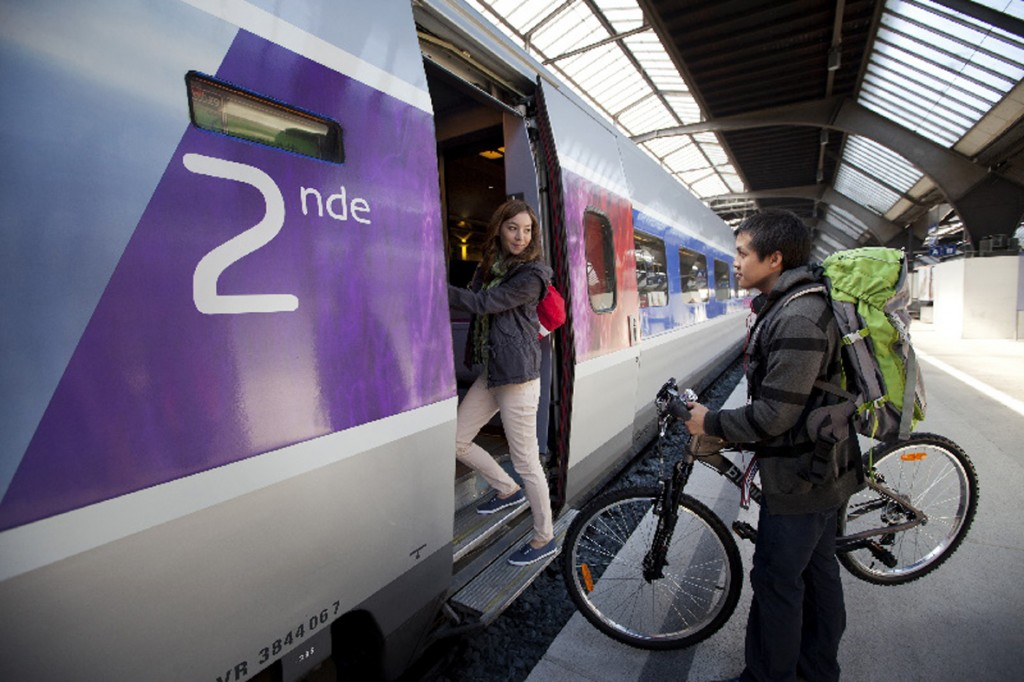 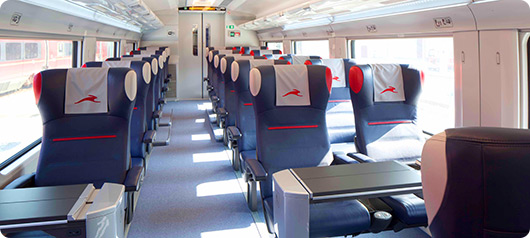 chercher un siège
monter le train
revenir de…
descendre le train
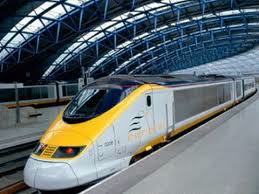 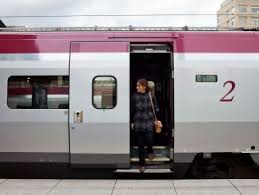 JEU De Pratique

Cut out the vocab cards.
Every student needs a whiteboard and marker.
Play memory.
When you find a match, you must use it correctly in a sentence in the past tense in order to keep the match.
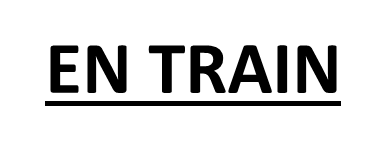 EN AVION
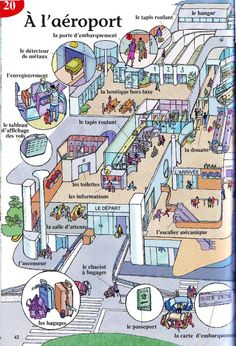 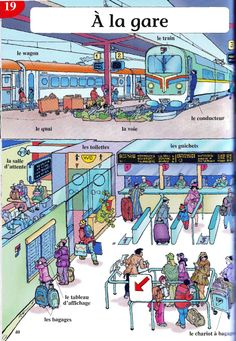 Cultural Differences
Where to buy a ticket?
Long journeys vs short journeys
Changing stations / train travel in general
Where to check in?
Luggage?
1st or 2nd class?
Overnight trains
[Speaker Notes: http://www.seat61.com/Europe-train-travel.htm#Do_I_need_to_check-in_for_a_train]
DAY 2
J’ai un problème
LA CLOCHETTE
Use the Passé Composé!

Where did you go?
My sister and I, went to Brussels.
How did you go there?
We went there by plane.
We planned the trip and bought two tickets.
We arrived at the airport and we checked our bags.
We passed by security; they did not inspect my purse.
We boarded the plane and the plane took off.
Comment est-ce que tu y es allé(e)?
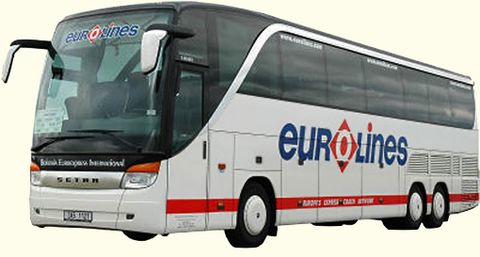 J’y suis allé(e)…
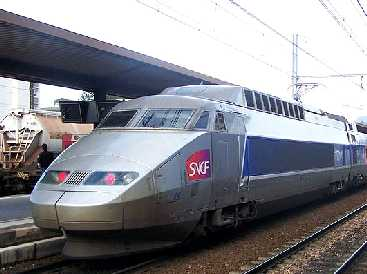 en bus
en métro
en train
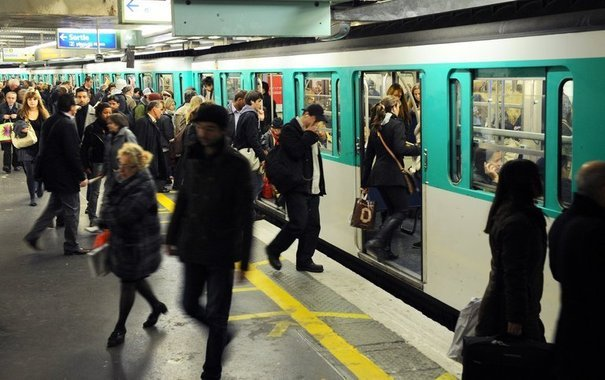 en voiture
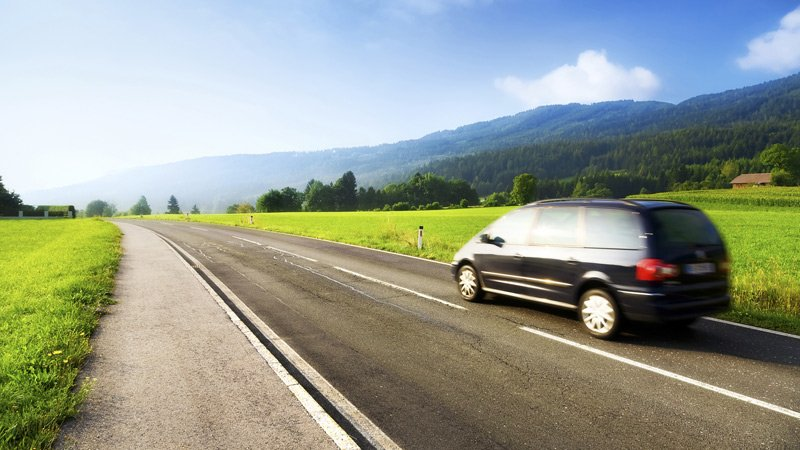 J’y vais…
J’y suis allé(e)…
maintenant
hier
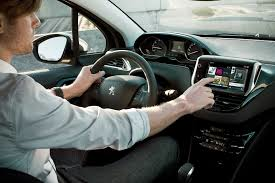 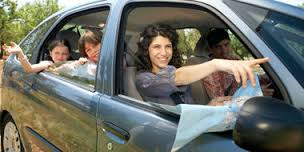 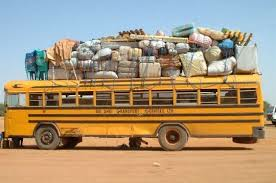 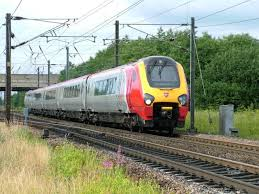 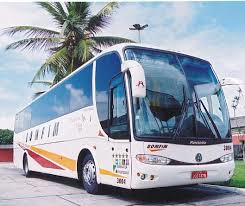 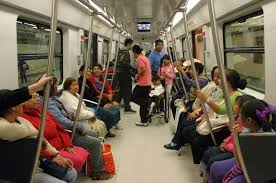 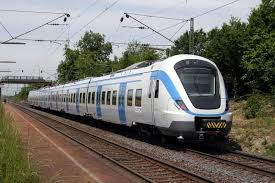 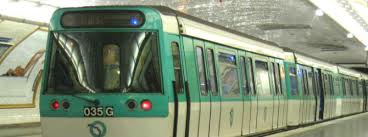 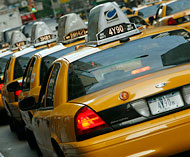 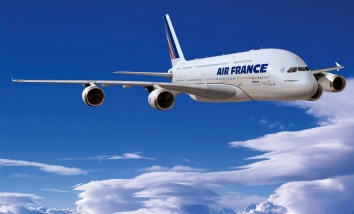 en avion
en taxi
à pied
en bâteau
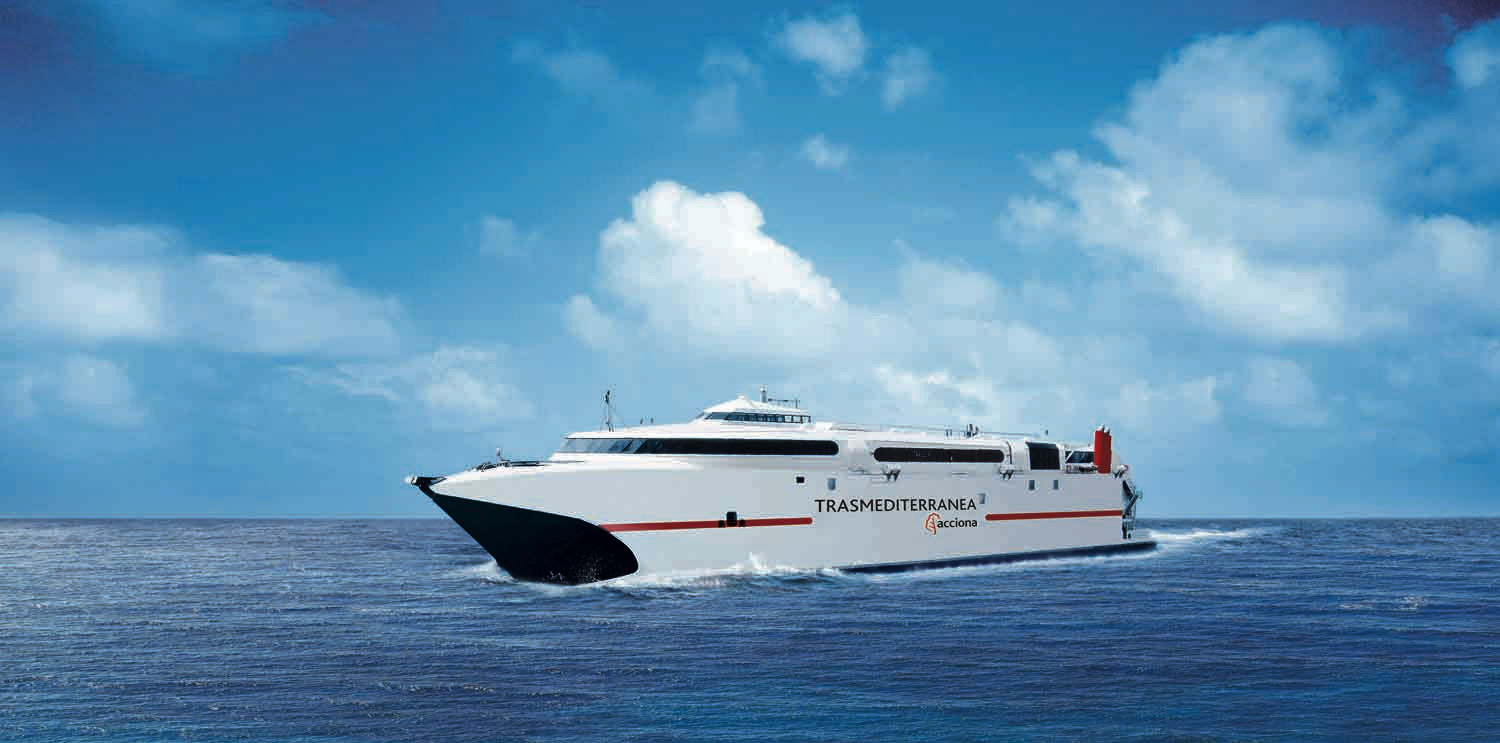 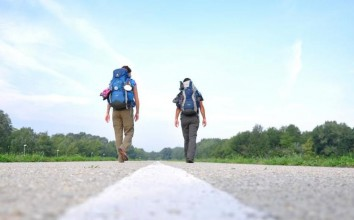 J’y vais…
J’y suis allé(e)…
maintenant
hier
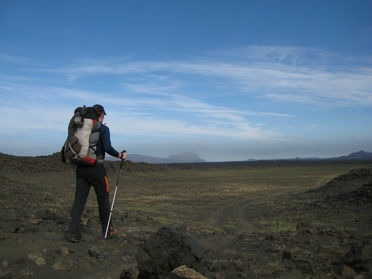 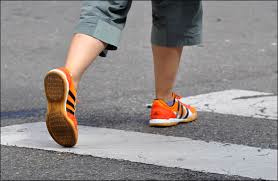 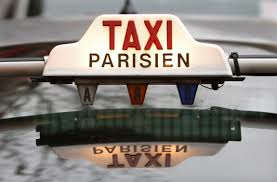 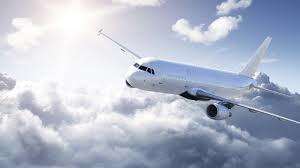 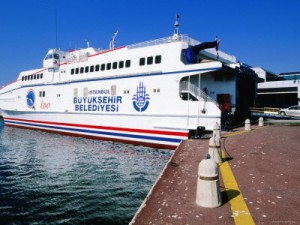 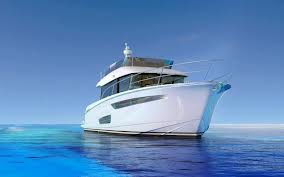 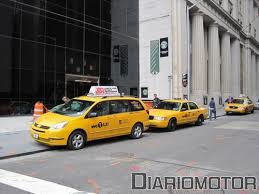 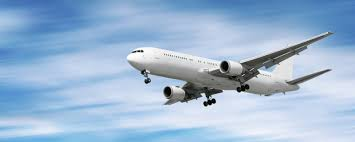 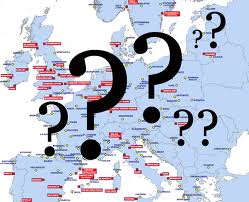 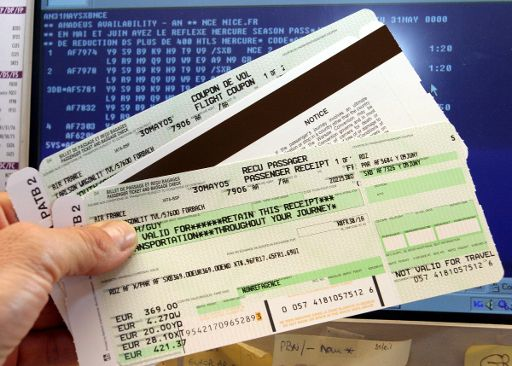 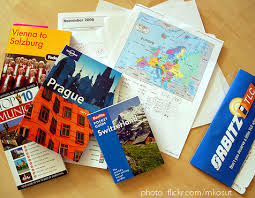 planifier le voyage
acheter un billet
arriver à l’aéroport
enregistrer les bagages
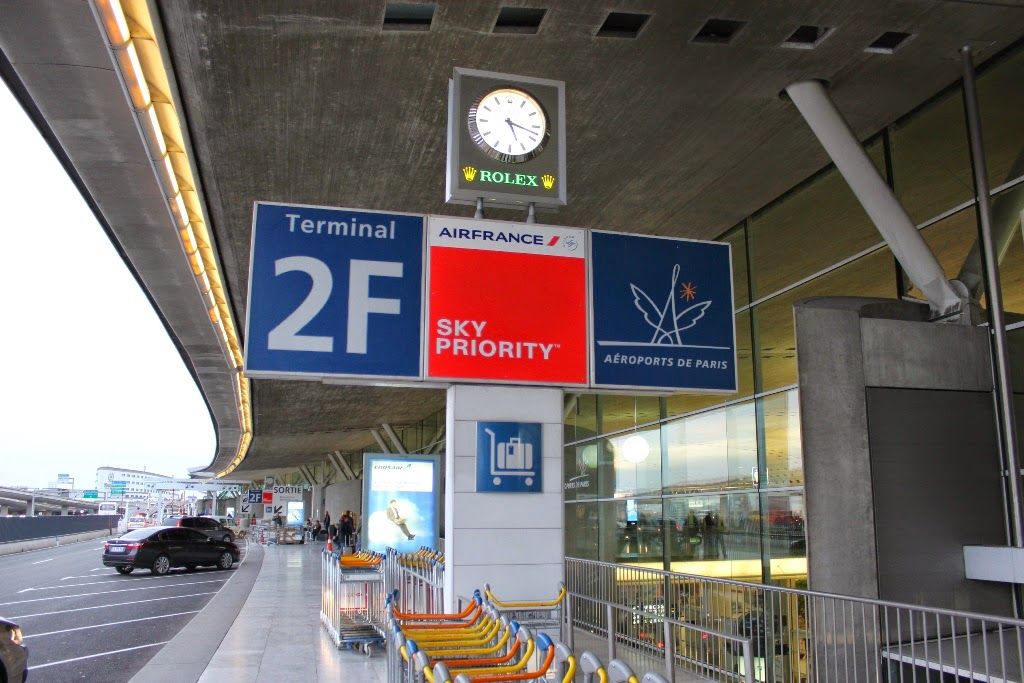 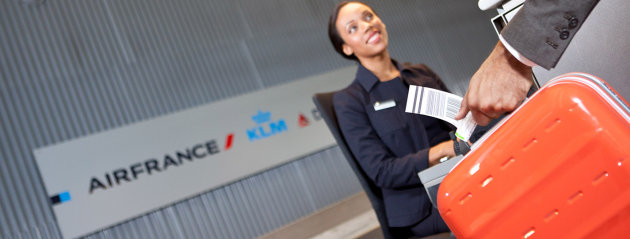 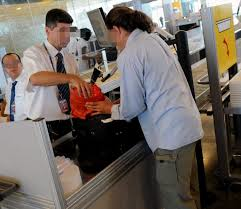 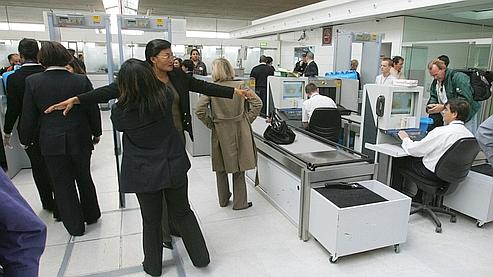 inspecter les bagages
passer par sécurité
embarquer l’avion
décoller
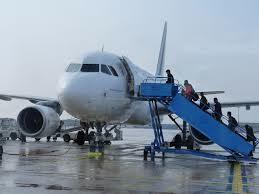 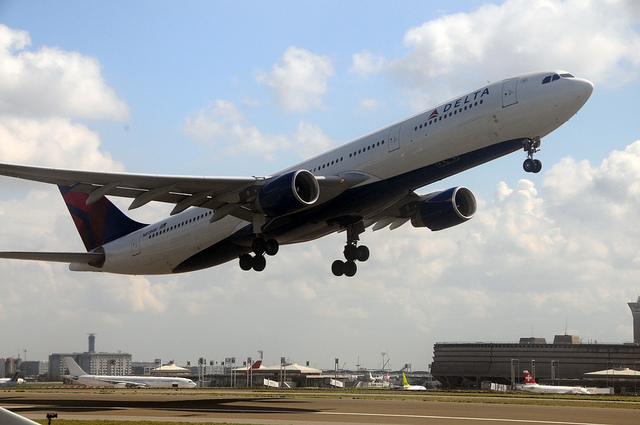 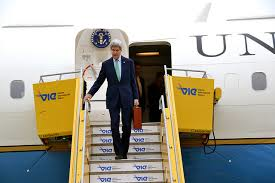 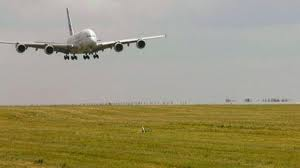 débarquer l’avion
attérir
réclamer les bagages
partir* de l’aéroport
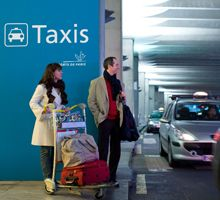 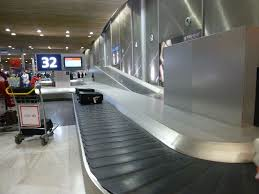 STEP #1- Write about your own trip.  Use the prompts given to say:

-Where you went
-How you went there
-What you did
STEP #2-  Interview 2 of your neighbors to find out about their trips.
Listen carefully to them tell about with whom they went!
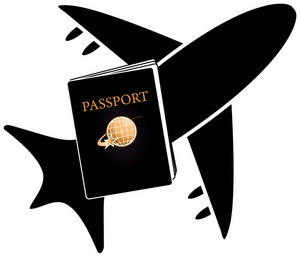 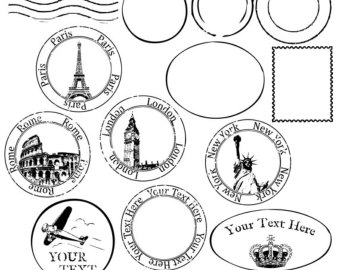 Qu’est-ce qu’il y a?
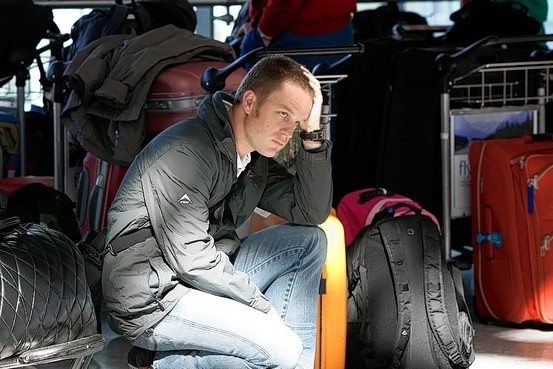 JJ’ai un problème
RATER
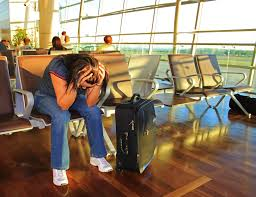 J’ai raté le vol!
J’ai raté le train!
PERDRE
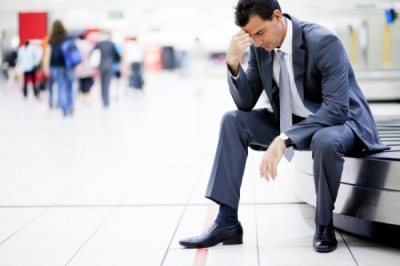 ?
J’ai perdu le billet!
J’ai perdu mon passeport!
J’ai perdu mes bagages!
ANNULER
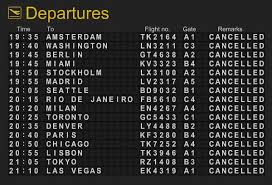 Le vol est annulé!
Le train est annulé!
OUVERT(e)
FERMÉ(e)
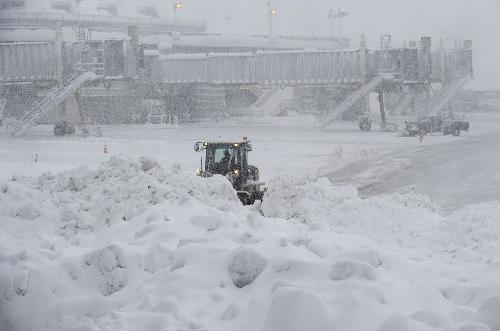 L’aéroport n’est pas ouvert!
La gare est fermée!
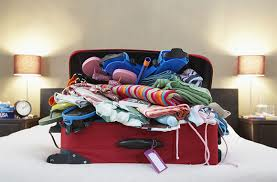 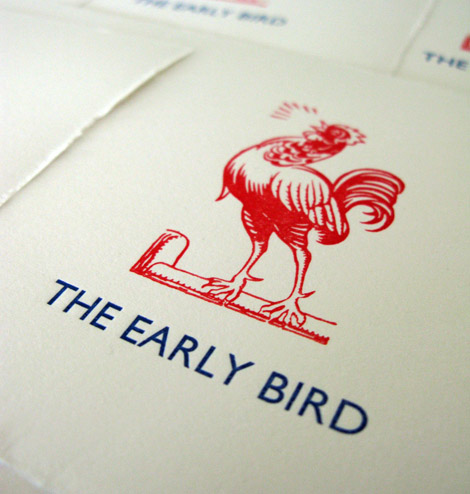 Je suis en avance!
Je ne suis pas prêt(e)!
Je suis à l’heure!
Je suis en retard!
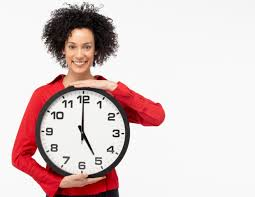 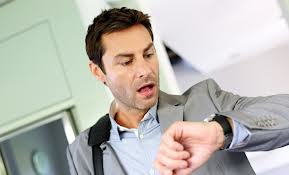 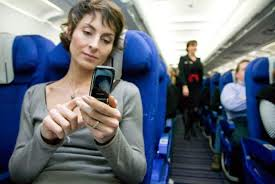 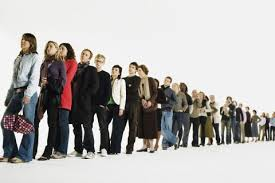 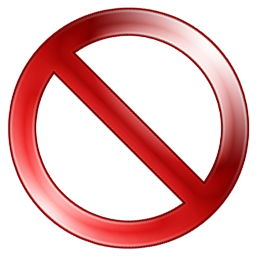 C’est interdit de texter!
Il faut être patient(e)!
In class writing activity
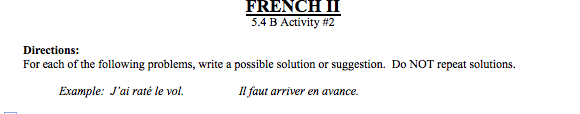 Listening Script:

#1										





#2






#3
Listening Script:

#1	Je suis allé à Genève pour les vacances.  J’ai bien planifié le voyage, mais il y avait un problème.  J’ai perdu mes bagages et j’étais en retard.  Heureusement, le train n’était pas à l’heure.  

#2  Ce week-end nous allons à la campagne.  Nous allons y aller en voiture et faire une promenade dans la forêt.  Il y a une grande rivière qui termine dans un lac.  Nous allons nager et bronzer à la plage.

#3  Christophe n’est pas prêt pour le travail aujour’dhui.  Il est allé a NY pendant le weekend.  Il a enregistré les bagages est passé par sécurité à l’aéroport.  Il a aimé le voyage, mais quand il est rentré, il est tombé dans la rue et il est allé à l’hôpital.
5.3.3
I can talk about my last trip.
LA CLOCHETTE
Where did you guys go for the trip?
My parents and I, we went to Montreal.
How did you guys go there?
We went there by train and by boat.
We reserved 2 places and arrived at the train station.
What’s wrong?  Did you guys miss the boat?
No, but I lost my ticket and the boat was cancelled.
You need to be patient and be on time.
Qu’est-ce qu’il y a?
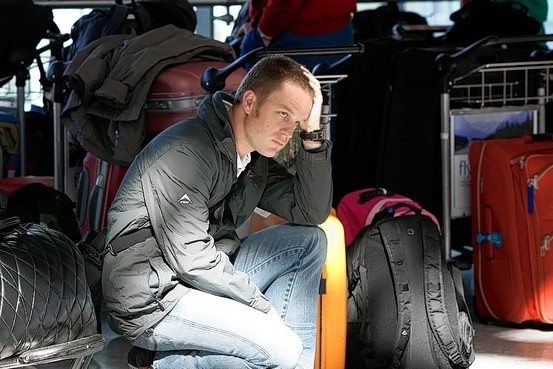 JJ’ai un problème
RATER
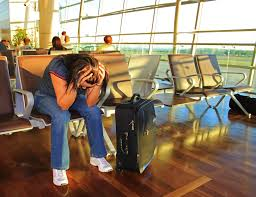 J’ai raté le vol!
J’ai raté le train!
PERDRE
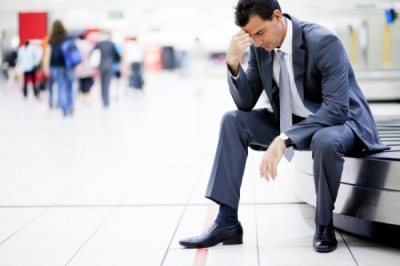 ?
J’ai perdu le billet!
J’ai perdu mon passeport!
J’ai perdu mes bagages!
ANNULER
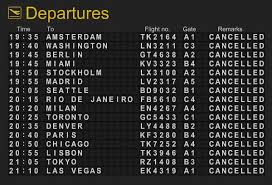 Le vol est annulé!
Le train est annulé!
OUVERT(e)
FERMÉ(e)
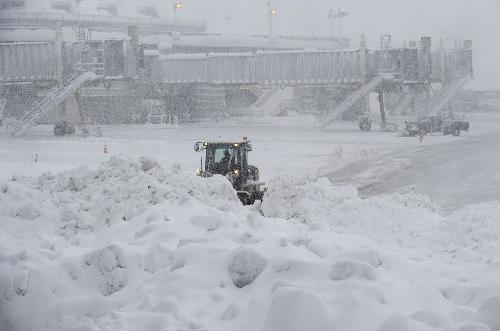 L’aéroport n’est pas ouvert!
La gare est fermée!
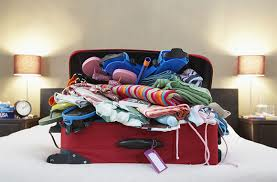 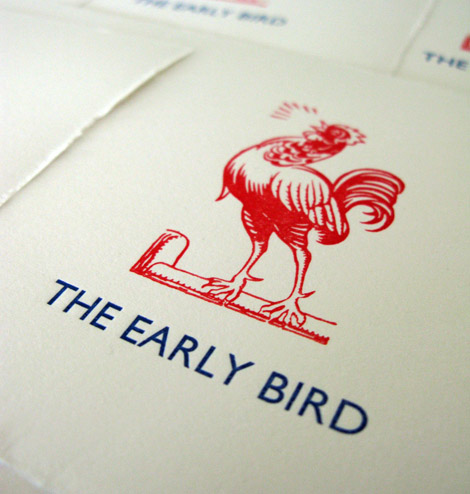 Je suis en avance!
Je ne suis pas prêt(e)!
Je suis à l’heure!
Je suis en retard!
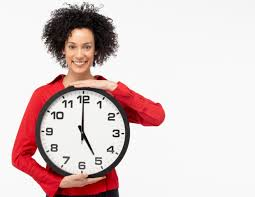 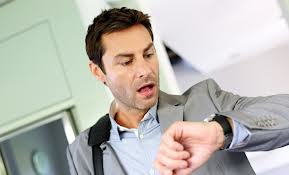 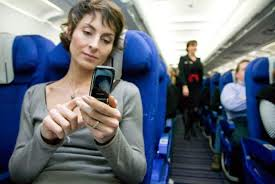 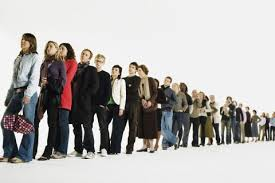 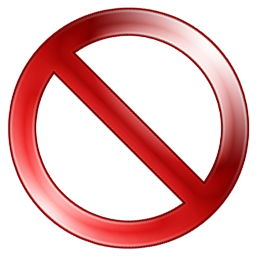 C’est interdit de texter!
Il faut être patient(e)!
In class writing activity
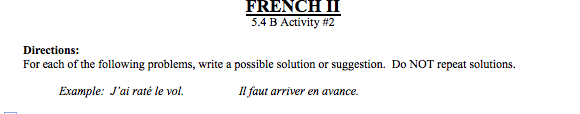 Listening Activity
Listen to the following people talk about a recent trip they took.  
Circle the things you hear.  
Compare with your partner.
Listening Script:

#1										





#2






#3
Listening Script:

#1	Je suis allé à Genève pour les vacances.  J’ai bien planifié le voyage, mais il y avait un problème.  J’ai perdu mes bagages et j’étais en retard.  Heureusement, le train n’était pas à l’heure.  

#2  Ce week-end nous allons à la campagne.  Nous allons y aller en voiture et faire une promenade dans la forêt.  Il y a une grande rivière qui termine dans un lac.  Nous allons nager et bronzer à la plage.

#3  Christophe n’est pas prêt pour le travail aujour’dhui.  Il est allé a NY pendant le weekend.  Il a enregistré les bagages est passé par sécurité à l’aéroport.  Il a aimé le voyage, mais quand il est rentré, il est tombé dans la rue et il est allé à l’hôpital.
Speaking activity
Partner 1: You have 1 minute to talk about a recent trip you took.  
Partner 2: Circle the words your partner uses.

Reverse roles. 

Partner 2:  You have 1 minute to talk about a recent trip you took.
Partner 1:  Circle the words you hear.

Whoever has the most right wins the point.
Speaking activity
Use the vocab chart to help prepare a narration of the last trip you took by plane.
You have 1 minute to prepare.
You have 1 minute to present.
Now work with a partner.  Ask and answer questions about this trip.
Cultural Differences
Where to buy a ticket?
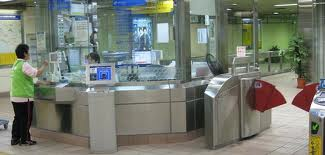 local/regional is price fixed
buy online, phone, in person
Long journeys vs short journeys
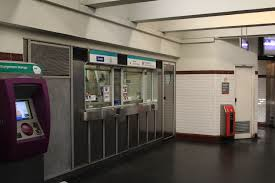 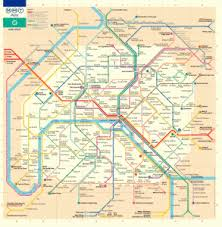 Changing stations
short distance = 10 min
long distance / reserved = 30 min-1 hour
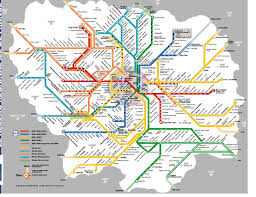 [Speaker Notes: http://www.seat61.com/Europe-train-travel.htm#Do_I_need_to_check-in_for_a_train]
Cultural Differences
Where to check in?
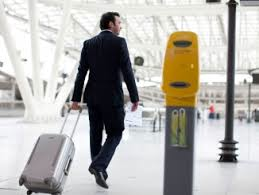 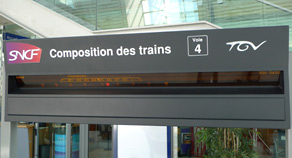 no security – except for Eurostar
Luggage?
no bag checks – carry and store yourself
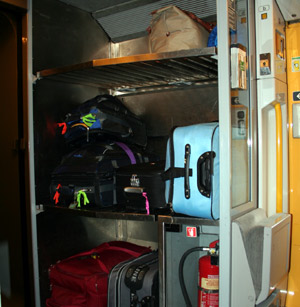 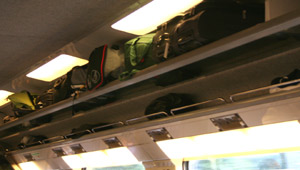 1st or 2nd class?
not a big difference on most trains
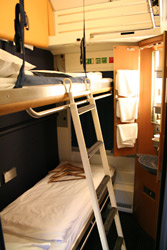 Overnight trains
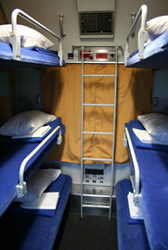 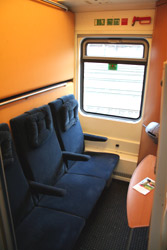 [Speaker Notes: http://www.seat61.com/Europe-train-travel.htm#Do_I_need_to_check-in_for_a_train]
5.3.4Unit 5 Review
UNIT 5 Review DAY
LA CLOCHETTE

1. What is your city like and what do you like to do there?
2.  In my city, there is a downtown.  I like to shop in the best
store
3.  How do you get to the airport?  When is it open?
Turn left and go straight.  It is closed now.
What did you guys do on your trip to Montreal?
We went to a club and we danced.
How did you get there and what did you do?
We went by plane, but it was late.  We had to 
change our tickets
Directions
Work with a partner to get from point A to point B in French
Choose a starting and ending point
Use the command
Use the vocabulary from 5.1
Write on the whiteboards
Compare answers
Le présent, le passé et le futur
Je fais									Colored Die
J’ai fait								1,2= présent
Je vais faire							3,4= passé
										5,6= futur
Nous tombons			
Nous sommes tombés			White Die
Nous allons tomber				1=je  2=tu  3=elle
-										4=nous 5=vous 6=ils
Listening Activity
Listen to the following people talk about a recent trip they took.  
Circle the things you hear.  
Compare with your partner.
Listening Script:

#1										





#2






#3
Listening Script:

#1	Je suis allé à Genève pour les vacances.  J’ai bien planifié le voyage, mais il y avait un problème.  J’ai perdu mes bagages et j’étais en retard.  Heureusement, le train n’était pas à l’heure.  

#2  Ce week-end nous allons à la campagne.  Nous allons y aller en voiture et faire une promenade dans la forêt.  Il y a une grande rivière qui termine dans un lac.  Nous allons nager et bronzer à la plage.

#3  Christophe n’est pas prêt pour le travail aujour’dhui.  Il est allé a NY pendant le weekend.  Il a enregistré les bagages est passé par sécurité à l’aéroport.  Il a aimé le voyage, mais quand il est rentré, il est tombé dans la rue et il est allé à l’hôpital.
Speaking activity
Partner 1: You have 1 minute to talk about a recent trip you took.  
Partner 2: Circle the words your partner uses.

Reverse roles. 

Partner 2:  You have 1 minute to talk about a recent trip you took.
Partner 1:  Circle the words you hear.

Whoever has the most right wins the point.
Speaking activity
Use the vocab chart to help prepare a narration of the last trip you took by plane.
You have 1 minute to prepare.
You have 1 minute to present.
Now work with a partner.  Ask and answer questions about this trip.
Writing Activity

Now write me a letter about your last trip.  
Tell me 
where you went
what you did 
what you didn’t do
who you went with
how you got there

Use as much detail as possible and make sure 
it is in the past.
Interpersonal Speaking
Remember to ask and answer questions.  Be prepared to answer any questions your partner may ask.  Talk with your partner about the following things.
your city
describe it
what is there to do?
where do people hang out?
compare your city other cities
give directions from your house to one of your favorite destinations
what forms of transportation do people use most?
how do you use the airport or train station of your area?
Cultural Differences
Where to buy a ticket?
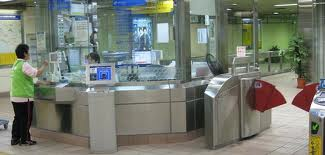 local/regional is price fixed
buy online, phone, in person
Long journeys vs short journeys
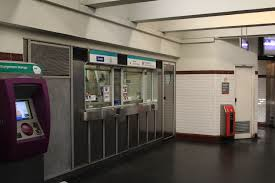 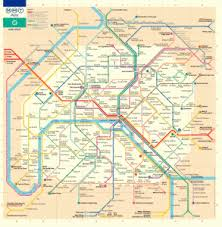 Changing stations
short distance = 10 min
long distance / reserved = 30 min-1 hour
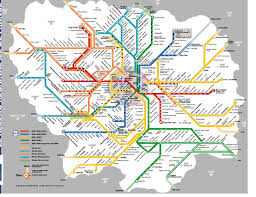 [Speaker Notes: http://www.seat61.com/Europe-train-travel.htm#Do_I_need_to_check-in_for_a_train]
Cultural Differences
Where to check in?
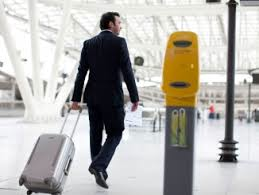 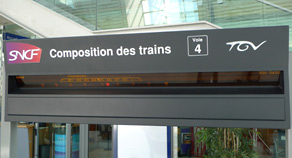 no security – except for Eurostar
Luggage?
no bag checks – carry and store yourself
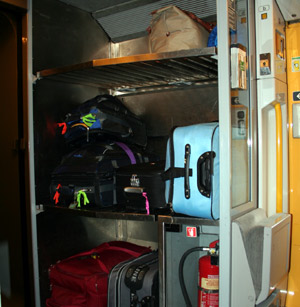 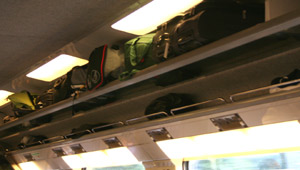 1st or 2nd class?
not a big difference on most trains
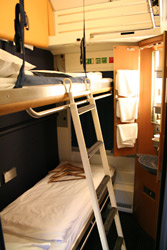 Overnight trains
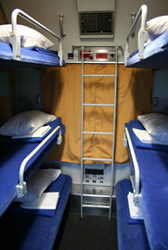 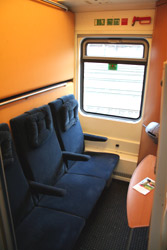 [Speaker Notes: http://www.seat61.com/Europe-train-travel.htm#Do_I_need_to_check-in_for_a_train]
TON VOYAGE DE RÈVE

You will be creating your dream vacation.  
-Choose a destination
-Tell me about the city or location.
-Choose methods of travel

Plan the following into 3 days
-Choose 5 things you will do there
-Choose 3 things you will not do while there.
-where you will eat and what you will eat there.
-3 tourist sites where you will go.
Highlight incorrect parts – next class they correct their own
give themselves a score and see if it matches with mine.

Have them work in pairs – ask questions about where they went
and what they did.  
(brainstorm questions first)
les Rédactions
Pick up your own
Anything highlighted is a mistake
Try to correct your mistakes on the back or somewhere else on the page
Give yourself a score 1-10 (see if it matches mine!)
Now, let’s learn about your trip!